ЕГЭ 2023
Структура экзамена, изменения и дополнения
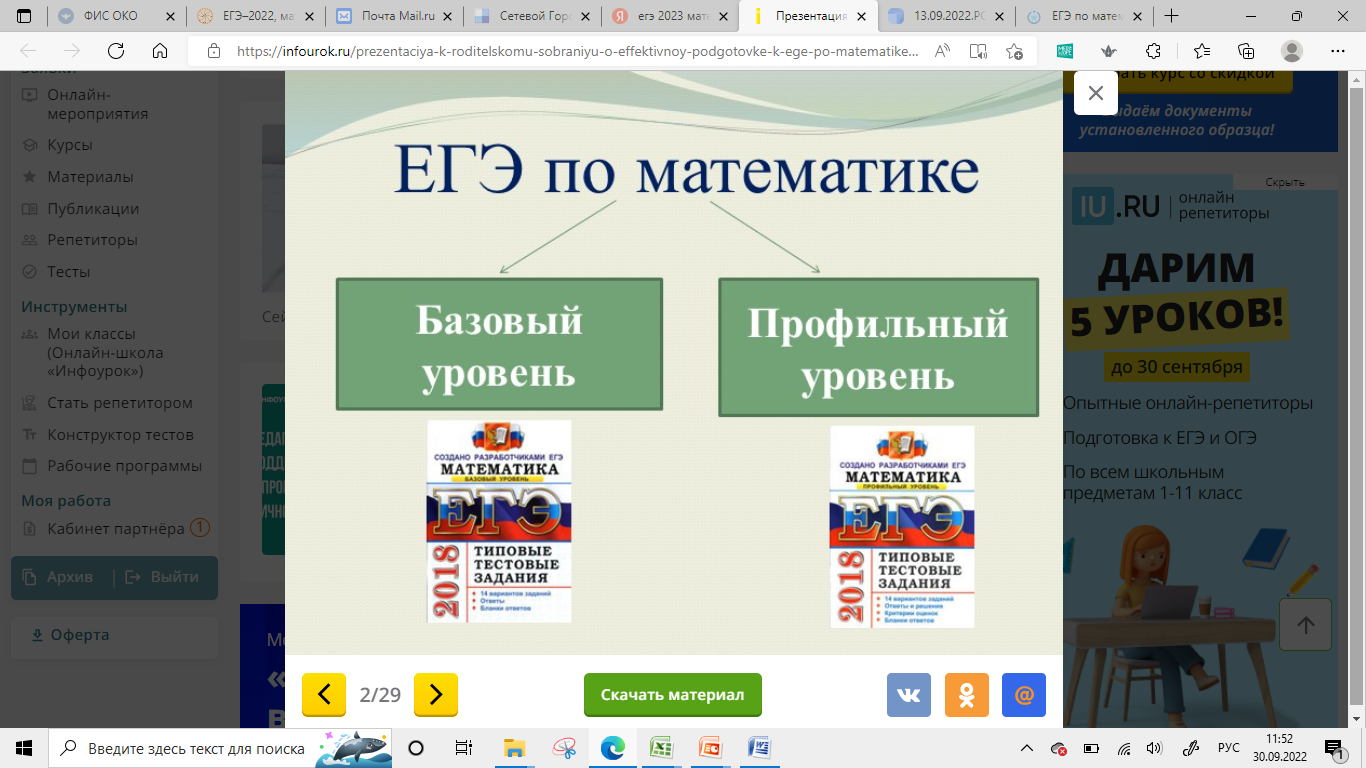 ЕГЭ-2023 Базовый уровень
Экзаменационная работа состоит из 21 заданий с кратким ответом.
Выдается справочный материал вместе с работой.
На выполнение работы отводится 3 часа (180 мин).
Организуется для выпускников, изучающих математику для общего развития и успешной жизни в обществе.
Результаты базового ЕГЭ по математике выдаются в отметках по пятибалльной шкале.
Не переводятся в стобалльную.
Не дают возможности участия в конкурсе на поступление в ВУЗы.
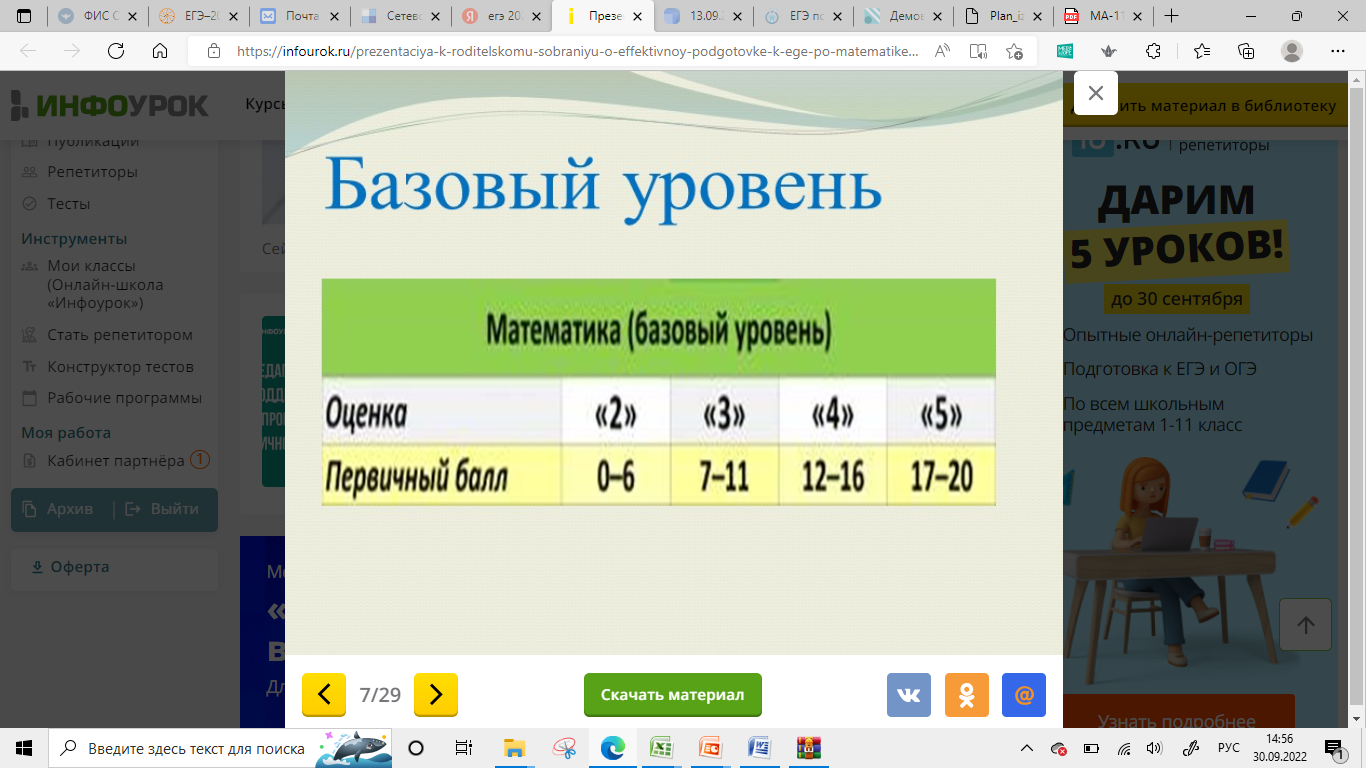 1
ЕГЭ-2023 Базовый уровень
Изменения в содержании КИМ отсутствуют. В структуру КИМ внесены изменения, позволяющие участнику экзамена более эффективно организовать работу над заданиями за счет перегруппировки заданий по тематическим блокам. В начале работы собраны практико ориентированные задания, позволяющие продемонстрировать умение применять полученные знания из различных разделов математики при решении практических 2 задач, затем следуют блоки заданий по геометрии и по алгебре.
ЕГЭ-2023 Профильный уровень
Экзаменационная работа состоит из двух частей, включающих в себя 18 заданий.  
На выполнение экзаменационной работы по математике отводится 3 часа 55 минут.  
Проводится для выпускников, планирующих использовать математику и смежные дисциплины в будущей профессиональной деятельности.
Результаты оцениваются в 100-балльной системе.
Могут быть представлены абитуриентом на конкурс для поступления в ВУЗ.
ЕГЭ-2023 Профильный уровень
Часть 1 включает в себя 11 заданий и представляет собой письменную работу по заполнению бланка №1 краткими ответами к заданиям, которые учащиеся решают на черновике. Черновики сдаются, но не проверяются. За каждый верный ответ учащийся получает 1 балл. 
Часть 2 состоит из 7 заданий (12–18). Задания части 2 требуют дать письменный развёрнутый аргументированный ответ. Часть 2 содержит уравнение, неравенство, задачу с экономическим содержанием, которые оцениваются по 2 первичных балла. 
Задача по стереометрии и задача по планиметрии оцениваются по 3 первичных балла, задача с параметром и олимпиадная по 4 первичных балла.
Максимальное количество первичных баллов – 31. После идёт перевод в 100 балльную систему.
Все бланки заполняются яркими чёрными чернилами. Допускается использование гелевой или капиллярной ручки и линейки. На экзамене не разрешено пользоваться  справочными материалами и калькулятором.
Важно! На данный момент в содержании базового и профильного экзамена какие-либо изменения отсутствуют, но КИМы 2023 года будут отличаться от материалов предыдущих периодов последовательностью вопросов.
Экзамен по математике при правильной подготовке хорошо может сдать каждый.
Формула успеха проста – высокая степень восприимчивости, мотивация, обязательное знание формул, иметь вычислительные навыки, постоянное совершенствование учебных навыков на практике.
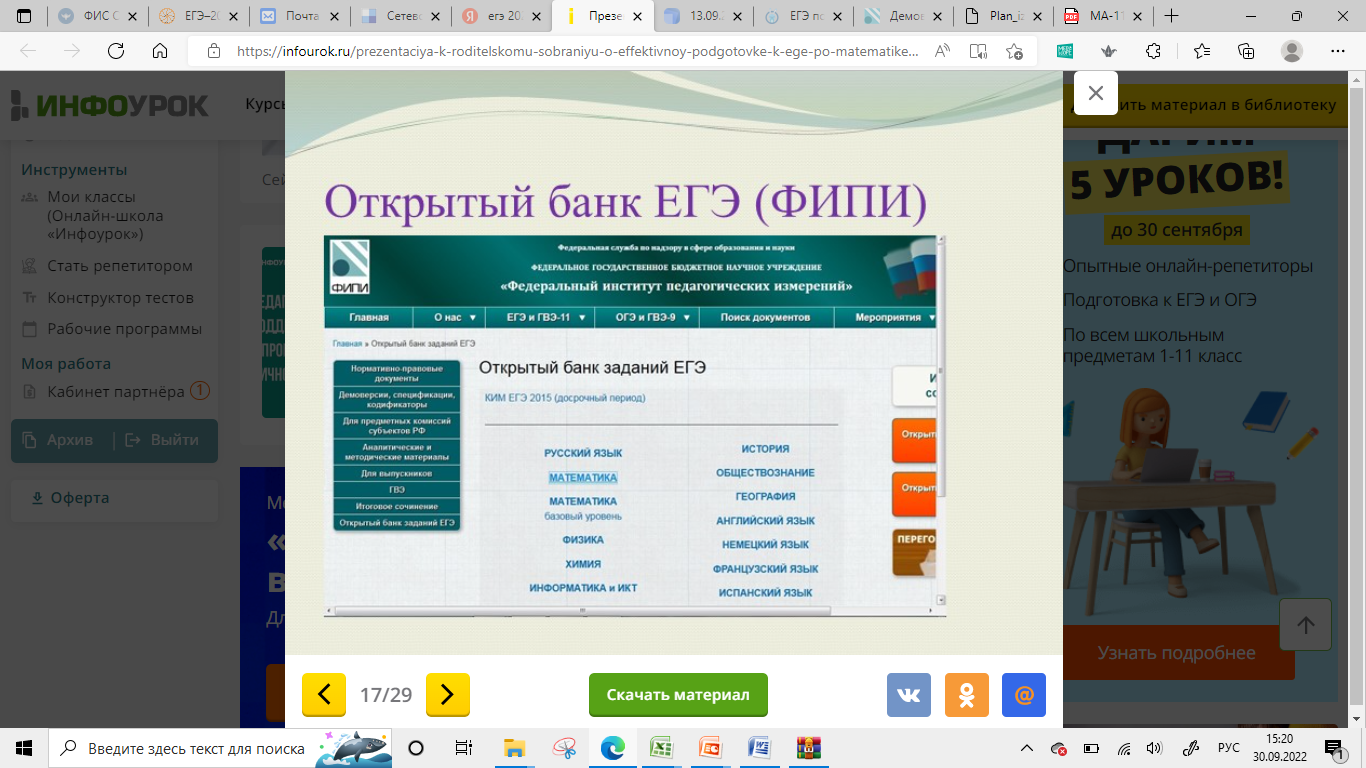 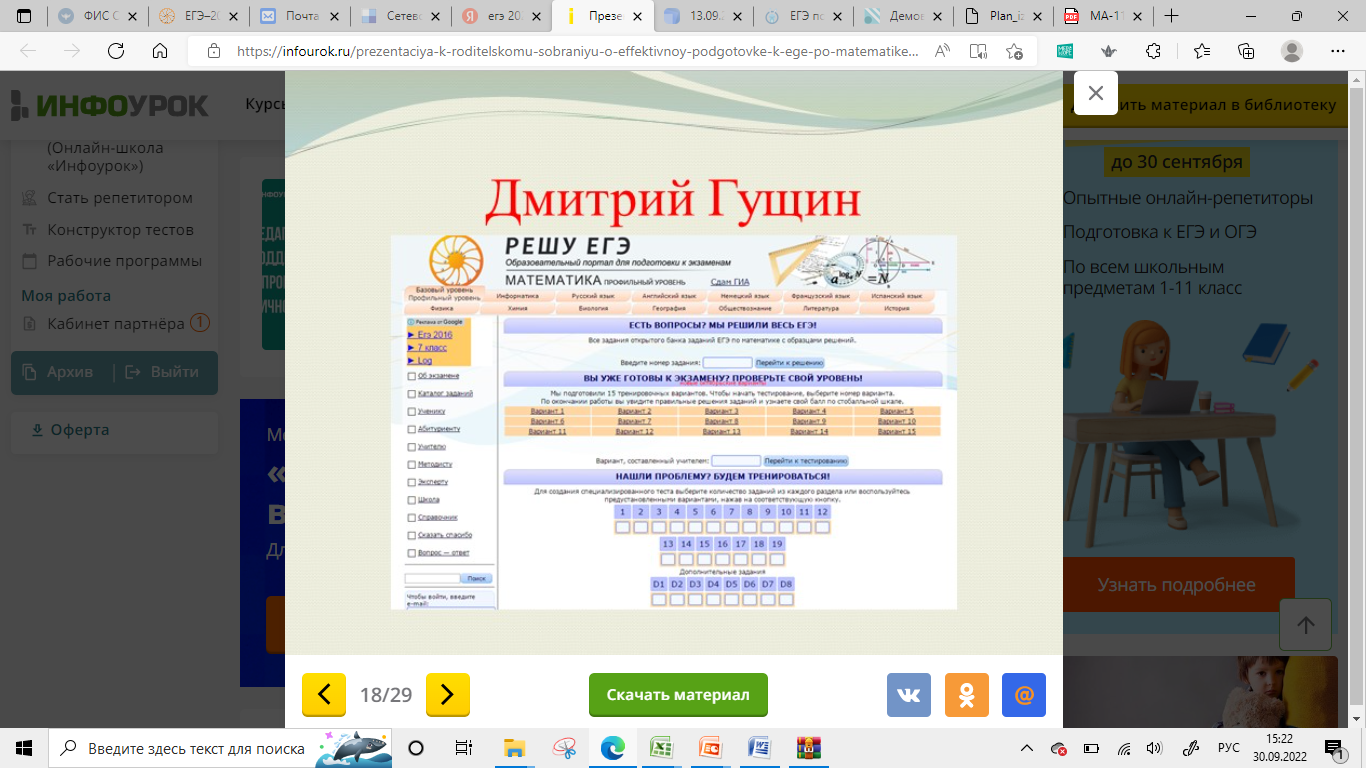 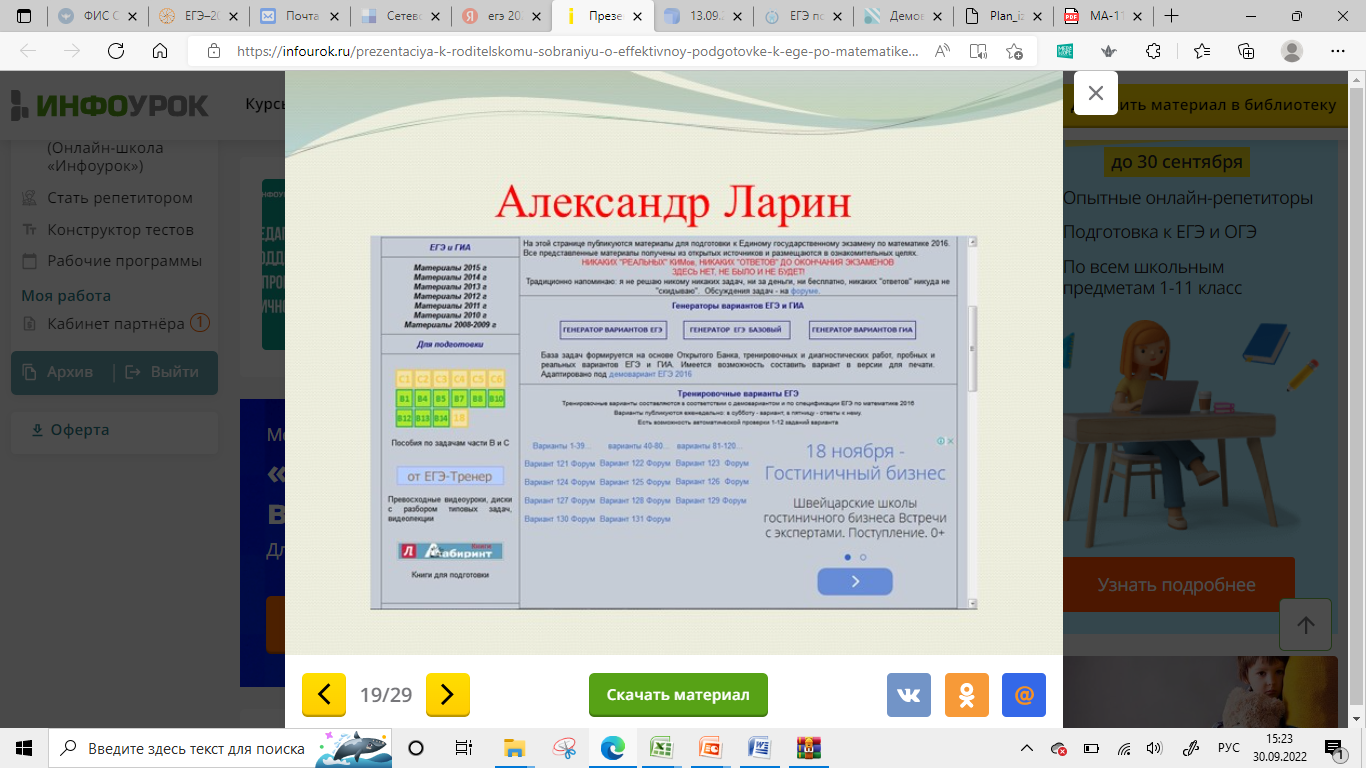 Советы родителям:
Контролируйте работу и посещаемость на уроках.
Не допускайте пропусков уроков вашими детьми без уважительной причины.
Организуйте качественное питание и отдых ребенка.